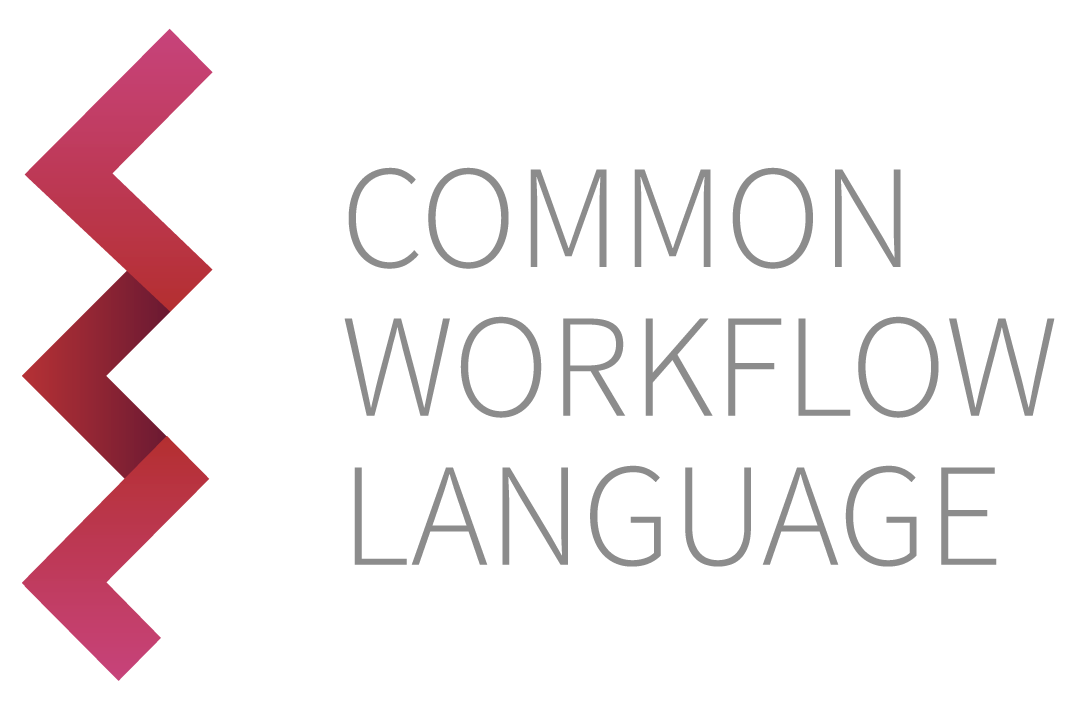 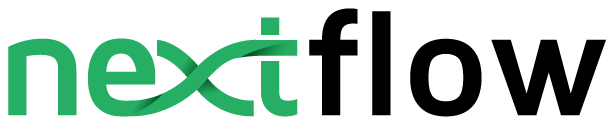 CNT: Semi-Automatic Translation from CWL to Nextflow for Genomics Workflows
Martin L. Putra*, In Kee Kim†, 
Haryadi S. Gunawi*, Robert L. Grossman*
†
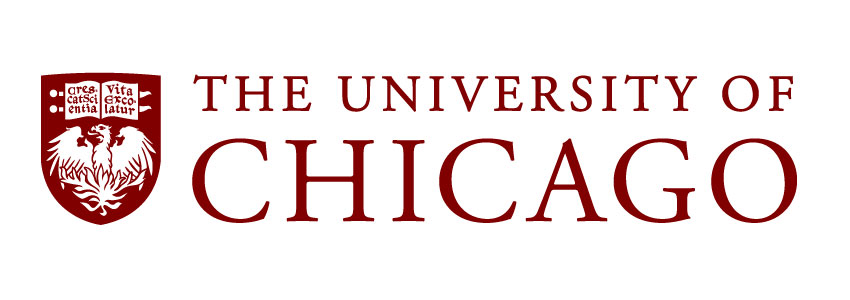 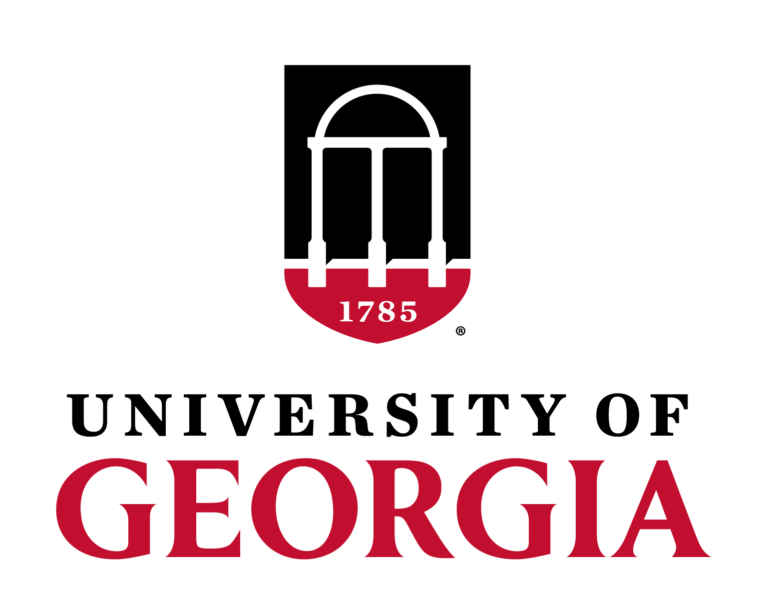 *
[Speaker Notes: [30 secs] [0-30]
Hello everyone. I am Martin Putra. In this talk I will present CNT, a tool to semi-automatically translate CWL, a popular workflow language used in many production systems, to Nextflow, a continuously growing one with attractive support for parallelization. This is a joint work with In Kee Kim from the University of Georgia, Haryadi Gunawi, and Robert Grossman from the University of Chicago.]
2
Two popular workflow languages
CNT @ BIBE’23
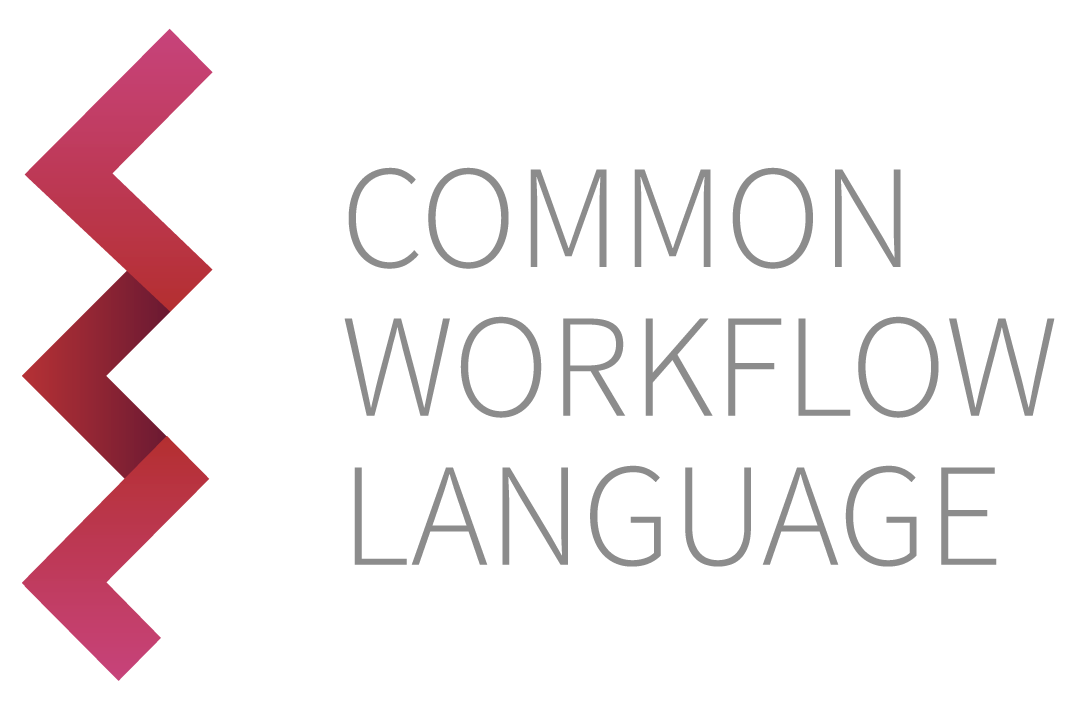 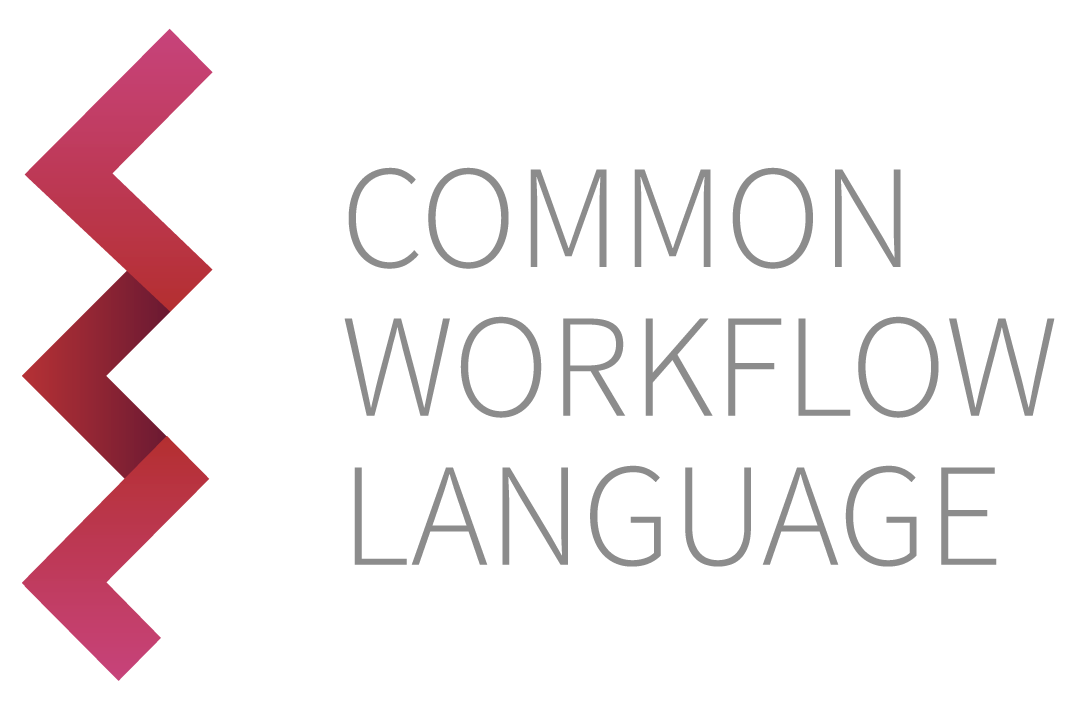 CWL
Used in many production-grade genomics workflows.
Has been around longer, wider user base
Decoupled from any workflow engine.
Nextflow
Rising in popularity 
Coupled with its own workflow engine. 
Native supports for parallel workflow execution.
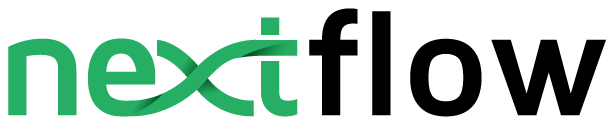 [Speaker Notes: [45 secs] [30-1:15]

<CLICK>
Many production-grade genomics workflows have been developed using the CWL. For example, the National Cancer Institute’s Genomics Data Commons harmonized a tremendous amount of genomics data using workflows written in CWL. 

<CLICK>
Yet the CWL as a language is decoupled from its workflow execution engine, which might or might not support parallel workflow execution. 
<CLICK>
<CLICK>
On the other hand, Nextflow is a language which is rising in popularity, 
<CLICK>
has its own execution engine, 
<CLICK>
and it natively supports parallel execution. This, and several other reasons, makes Nextflow an attractive option for production-grade systems. 
And by parallel workflow execution, we mean the following:
<CLICK>]
3
CNT @ BIBE’23
Parallel Workflow Execution
5
4
1
2
3
5
1
2
4
3
Can be executed concurrently.
Sequential Workflow Execution
Order of {2, 3, 4} might vary 
depending on workflow engine.
[Speaker Notes: [30 secs] [1:15-1:45]
Here we show two Directed Acyclic Graphs, or in short, DAG. We say a workflow engine is capable of parallel execution if, for the DAG at the top, 
<CLICK>
it can executes steps 2, 3, and 4 simultaneously given enough resources. In contrast, a sequential workflow engine can only execute them one by one, where the order is decided by the workflow engine.]
4
CNT @ BIBE’23
Let’s use Nextflow
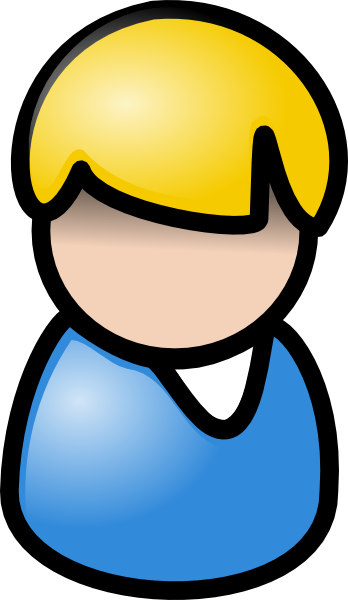 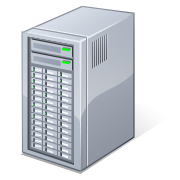 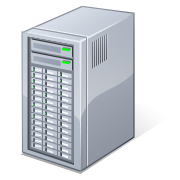 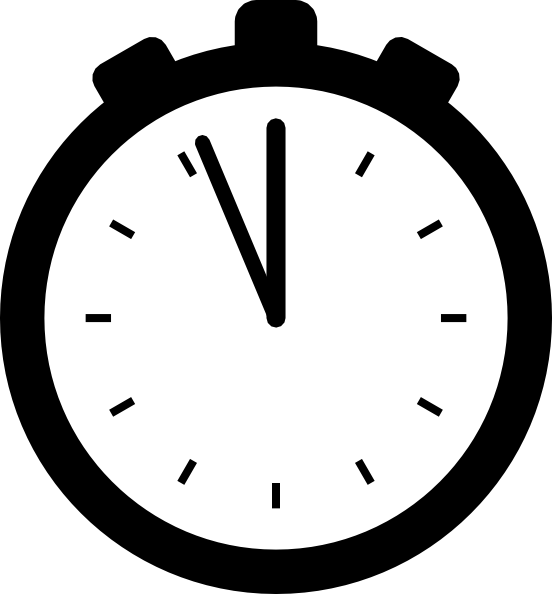 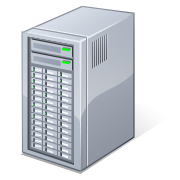 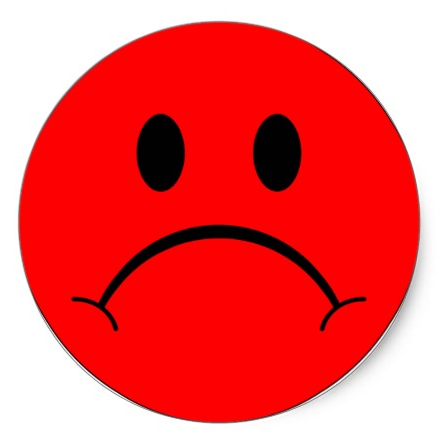 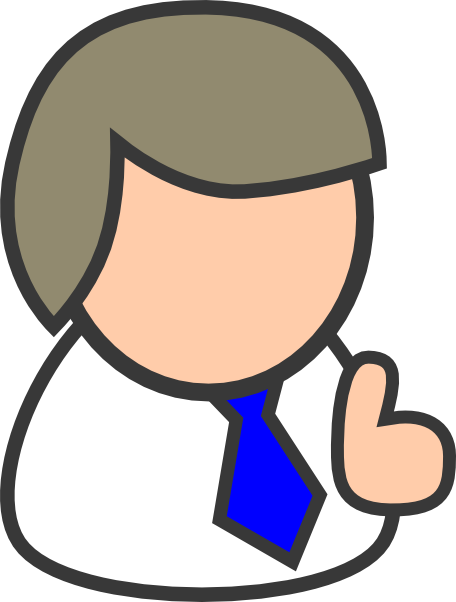 Production system using CWL
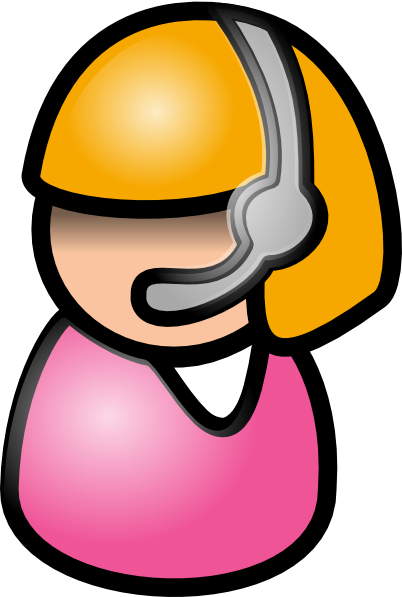 Manual Translation
Dataflow programming model
Nextflow syntax & operators
Javascript  Groovy
Uhh .. Sure
Automate?
[Speaker Notes: Then, what if an institution that uses a lot of CWL workflows in its production system wants to migrate to Nextflow?
<CLICK> 
Manually translating CWL to Nextflow requires tremendous effort for at least three reasons.
<CLICK>
First, it requires the developers to be familiar with the dataflow programming model used by Nextflow.
<CLICK>
Second, developers need to learn Nextflow’s syntax and operators in order to utilize the dataflow programming model efficiently. 
<CLICK>
Finally, while both CWL and Nextflow supports scripting language, CWL uses Javascript, while Nextflow uses Groovy. This means another learning curve for developers. 
<CLICK>
A natural question which might arises is: can we automate this process?]
5
CNT @ BIBE’23
The Need for Automatic Translator
Manual translation is time-consuming and requires domain-specific expertise.
No existing tools for automatic translation. 
We propose CNT, the first semi-automatic translator from CWL to Nextflow.
[Speaker Notes: To the best of our knowledge, there is no existing tools for automatic translation, while manual translation, as have been mentioned, is time consuming and requires domain-specific expertise. 

To solve this problem, we built CNT.]
6
CNT @ BIBE’23
Let’s use Nextflow
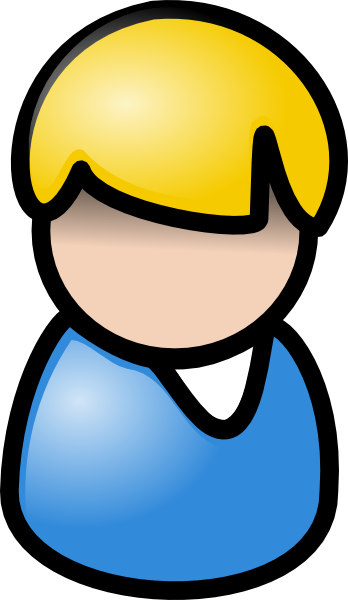 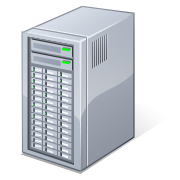 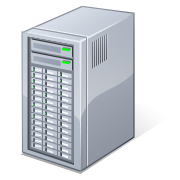 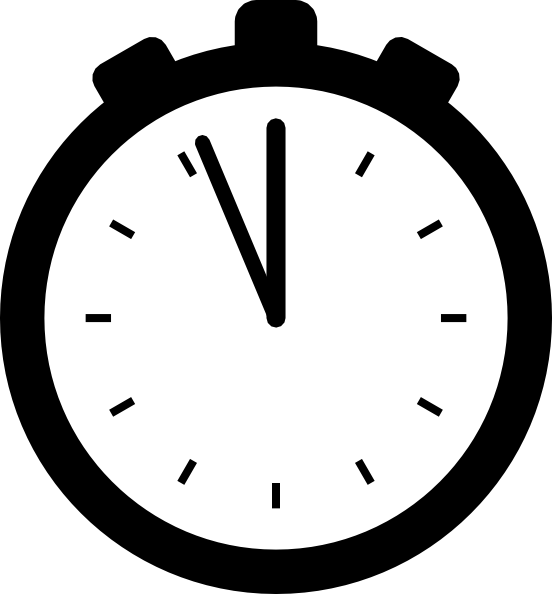 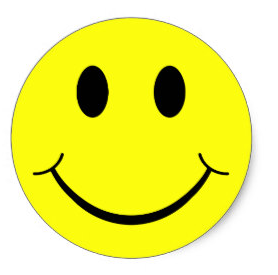 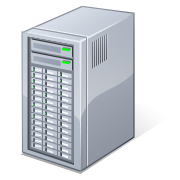 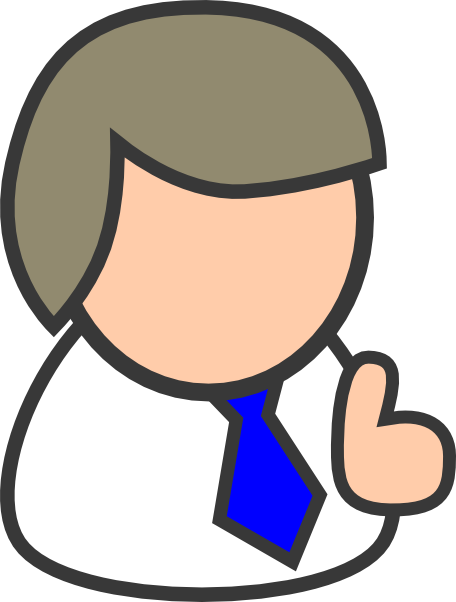 Production system using CWL
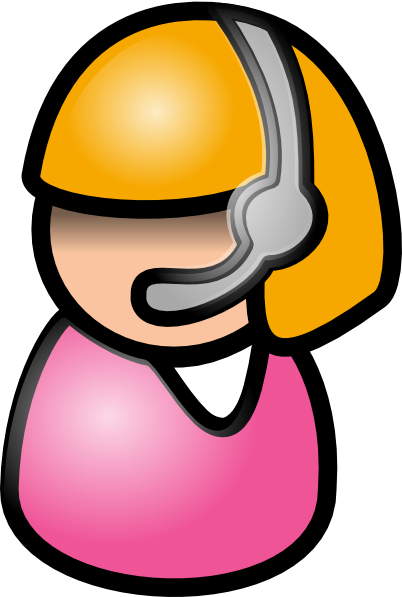 Our solution: CNT
Cwl-to-Nextflow Translator
Tool & workflow-level translation
Partially handle JavaScript
Automate?
Oh, sure!
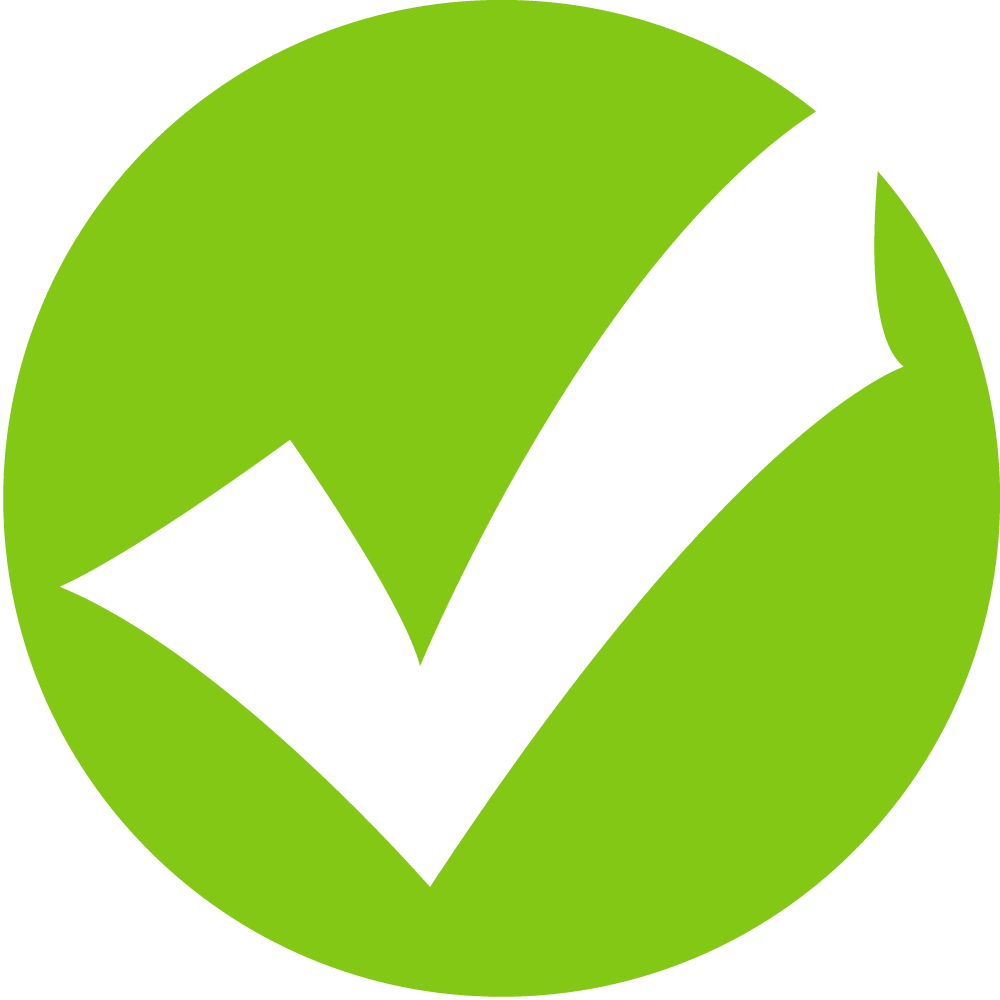 [Speaker Notes: [20 secs]
<CLICK>
<CLICK>
<CLICK>
CNT is a python-based semi-automatic translator for genomics workflows. 
<CLICK>
CNT can perform the heavy-lifting of both tool & workflow-level translation.
<CLICK>
<CLICK>
Furthermore, it can also partially handle JavaScript expressions.]
7
CNT @ BIBE’23
CNT
High similarity
High coverage
High performance gain*
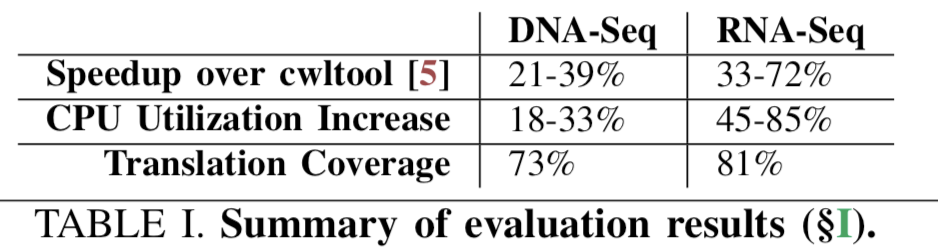 *Evaluated against a sequential workflow engine.
[Speaker Notes: [35 secs]
<CLICK>
Workflows translated by CNT has a high similarity with the original one. 
<CLICK>
CNT also has a high translation coverage, which in our experience, directly results in reduction of development time. 
<CLICK>
<CLICK>
And finally, adopting CNT to migrate a system which initially uses a sequential workflow engine, such as cwltool, can results in tremendous speedup and increase of CPU utilization. We believe this is especially useful for organizations which regularly process huge amount of data.]
8
Outline
Challenges
Fully Automatic Translation
Semi-automatic Translation
Evaluation
Conclusion
[Speaker Notes: This will be the outline for the rest of my talk. 
<CLICK>
First, I will describe the challenges that need to be addressed by a translation tool such as CNT. 
<CLICK>
Then, I will describe how CNT performs automated translation. 
<CLICK>
Following that, I will discuss the semi-automatic part required by CNT. 
<CLICK>
Last, I will present the evaluation results for CNT.
<CLICK>
And finally I will conclude.]
9
Outline
Challenges
Fully Automatic Translation
Semi-automatic Translation
Evaluation
Conclusion
[Speaker Notes: Now we discuss the challenges.]
10
CNT @ BIBE’23
Workflow as DAG
4
1
2
3
5
Analysis Step
Flow of data
[Speaker Notes: We start with the notion of workflow. As everyone already knows, a workflow can be represented as a DAG, 
<CLICK>
where a vertex represents a step
<CLICK> 
and an edge represents flow of data. 
This workflow can be written in both CWL and Nextflow. However, there are several properties that lead to challenges.]
11
CNT @ BIBE’23
Challenge #1: Exploration & ordering of subworkflows.
A step can be a (sub)workflow
4
1
2
3
5
= Step is a single tool.
= Step is a subworkflow.
[Speaker Notes: First, is the exploration and ordering of subworkflows. 

<CLICK>

A single step in workflow can be another workflow. To distinguish the two, let us call the latter a subworkflow. 

<CLICK>

The DAG shown here is the exact same workflow as shown in previous slide, but has been color-coded, where the green circle means the step is a single tool, while the blue one means the step is a subworkflow.]
12
CNT @ BIBE’23
Challenge #1: Exploration & ordering of subworkflows.
4
1
2
3
5
= Step is a single tool.
= Step is a subworkflow.
[Speaker Notes: This means that, if we take one of the blue circle, 

<CLICK>

say step number 2,

<CLICK>]
13
CNT @ BIBE’23
Challenge #1: Exploration & ordering of subworkflows.
Another subworkflow to explore!
4
1
2
3
5
2a
2c
2b
2d
= Step is a single tool.
= Step is a subworkflow.
… up to arbitrary depth.
[Speaker Notes: It might be a subworkflow which contains another subworkflows, 

<CLICK>

in this case step 2c. 

<CLICK>

This can continue up to arbitrary depth. A translation tool has to take into account this property during translation.]
14
CNT @ BIBE’23
Challenge #2: Ordering of input & output variables.
Difference in invocations:
CWL: named arguments.
Nextflow: positional arguments.
4
1
2
3
5
[Speaker Notes: Second, is related to ordering of input and output variables during step and subworkflow invocations. 

<CLICK>

CWL uses named arguments, while Nextflow uses positional arguments. For example, 

<CLICK>

let us take a look at flow of data 

<CLICK>

from step 1 to step 2.]
15
CNT @ BIBE’23
Challenge #2: Ordering of input & output variables.
Difference in invocations:
CWL: named arguments.
Nextflow: positional arguments.
Order affects invocation!
4
1
2
3
5
CWL
Nextflow
Step1:
-out:
  1a: X
  1b: Y
  1c: Z

Step2:
-inp:
  2b: 1b
  2a: 1a
  2c: 1c
Process Step2 {
 file 2b
 file 2c
 var  2a
 …
}

Step2(1b,
      1c, 1a)
[Speaker Notes: Here, 

<CLICK>
<CLICK>

step 1 has 3 outputs,

<CLICK>

1a, 1b, and 1c.  All these outputs become inputs for step2, 

<CLICK>

where within the context of step2, each of them is assigned a new name: 2a, 2b, and 2c. The order of declaration does not matter here.

<CLICK>

However, such order matters in Nextflow. 

<CLICK>

If we declare 2b first, then 2c, 2a, 

<CLICK>

then during invocation of Step2, we need to pass the inputs in the correct order. A wrong order might cause execution to fail. While this is a simple example, we can imagine how this will be problematic once we have dozens of steps and hundreds of variables to manage.]
16
CNT @ BIBE’23
Challenge #3: Scripting Languages.
Javascript usage is complex and pervasive.
Translation to groovy or nextflow operators.
arguments:
  - valueFrom: |
      ${
        function to_rg() {
          var readgroup_str = "@RG";
          var keys = Object.keys(inputs.readgroup_meta).sort();
          for (var i = 0; i < keys.length; i++) {
            var key = keys[i];
            var value = inputs.readgroup_meta[key];
            if (key.length == 2 && value != null) {
              readgroup_str = readgroup_str + "\\t" + key + ":" + value;
            }
          }
          return readgroup_str
        }
Example of JavaScript in CWL
[Speaker Notes: And finally, 

<CLICK>

the use of scripting language in CWL is pervasive, and the logic they express can be complex. 

<CLICK>

Each block of code has to be translated to Groovy or suitable nextflow operators. 

<CLICK> 

This is a snippet of JavaScript code in one of the popular open-source genomics workflow. As we can see, it is not trivial to understand the code without reading the surrounding lines, which we omit due to space contraints.]
17
CNT @ BIBE’23
Summary of Challenges
C1. Exploration & ordering of subworkflows. 
C2. Ordering of input & output variables. 
C3. Scripting language.
[Speaker Notes: To recap, a translation tool has to solve at least three challenges. 
First, the challenge of exploration and ordering of subworkflows. 
Second, the ordering of input & output variables.
And finally, it needs to be able to handle the use of scripting languages.]
18
CNT @ BIBE’23
CNT: Summary of Design
[Speaker Notes: We will show how CNT solves the three challenges through a mix of automatic and manual approach. Specifically, CNT solves the first two in a fully automatic manner. Only the scripting language requires manual translation.]
19
Outline
Challenges
Fully Automatic Translation
Semi-automatic Translation
Evaluation
Conclusion
[Speaker Notes: We now discuss the fully automatic part of CNT.]
20
CNT @ BIBE’23
Fully Automatic Translation
Tool-level Translation
Graph-dependency Analysis
Correctness Check
1
2
3
[Speaker Notes: CNT’s performs automatic translation in three stages. First, it conducts a tool-level translation. Following that, it does a graph-dependency analysis. And finally, it performs a correctness check.]
21
CNT @ BIBE’23
Fully Automatic Translation
Tool-level Translation
Graph-dependency Analysis
Correctness Check
1
2
3
[Speaker Notes: Let us start with the first stage.]
22
CNT @ BIBE’23
Tool-Level Translation
Gather all CWL files by doing recursive exploration.
Classify CommandLineTool vs Workflow files.
For each CommandLineTool, call tool-level-translation module. 
If Workflow, repeat recursive exploration.
CommandLineTool ==     single tool
Workflow == subworkflow
Tool-level Translation
Graph-dependency Analysis
Correctness Check
Fully Automatic Translation: Ch#1, Ch#2
[Speaker Notes: At a high-level, 
<CLICK>
the tool-level translation stage gather all CWL files by doing recursive exploration of the filesystem.
<CLICK>
<CLICK>
For each CWL file, CNT will group the file based on its class: the CommandLineTool class or Workflow class. 
<CLICK>
If it is a CommandLineTool, CNT calls the tool-level translation module.
<CLICK>
However, if it is a Workflow class, then it has other steps to explore, so CNT once again performs recursive exploration. CNT repeat this procedure until all files have been processed.]
23
CNT @ BIBE’23
Tool-Level Translation
4
1
2
3
5
= Step is a single tool.
= Step is a subworkflow.
Tool-level Translation
Graph-dependency Analysis
Correctness Check
Fully Automatic Translation
[Speaker Notes: Let us see an example. For this DAG, CNT will first inspect Step 1, 

<CLICK>

and it sees that it is a single tool. 

<CLICK>

It will record its path, and perform tool-level translation, which we will describe later.]
24
CNT @ BIBE’23
Tool-Level Translation
4
1
2
3
5
= Step is a single tool.
= Step is a subworkflow.
Tool-level Translation
Graph-dependency Analysis
Correctness Check
Fully Automatic Translation
[Speaker Notes: Following that, 

<CLICK>
<CLICK>

it will inspect Step 2, and sees that it is a subworkflow]
25
CNT @ BIBE’23
Tool-Level Translation
4
1
2
3
5
2a
2c
2b
2d
Tool-level Translation
Graph-dependency Analysis
Correctness Check
Fully Automatic Translation
[Speaker Notes: CNT then list down all of its steps, 

<CLICK>

and repeat this procedure
 
<CLICK>

Until it has explored all CWL files in the workflow.]
26
CNT @ BIBE’23
Tool-Level Translation
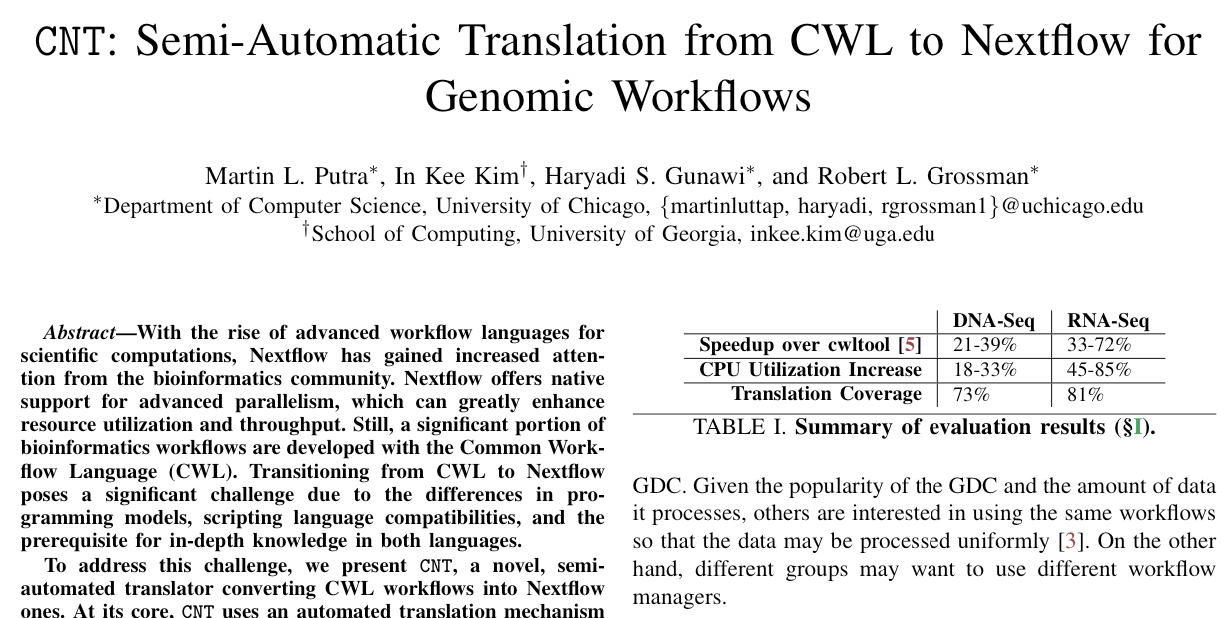 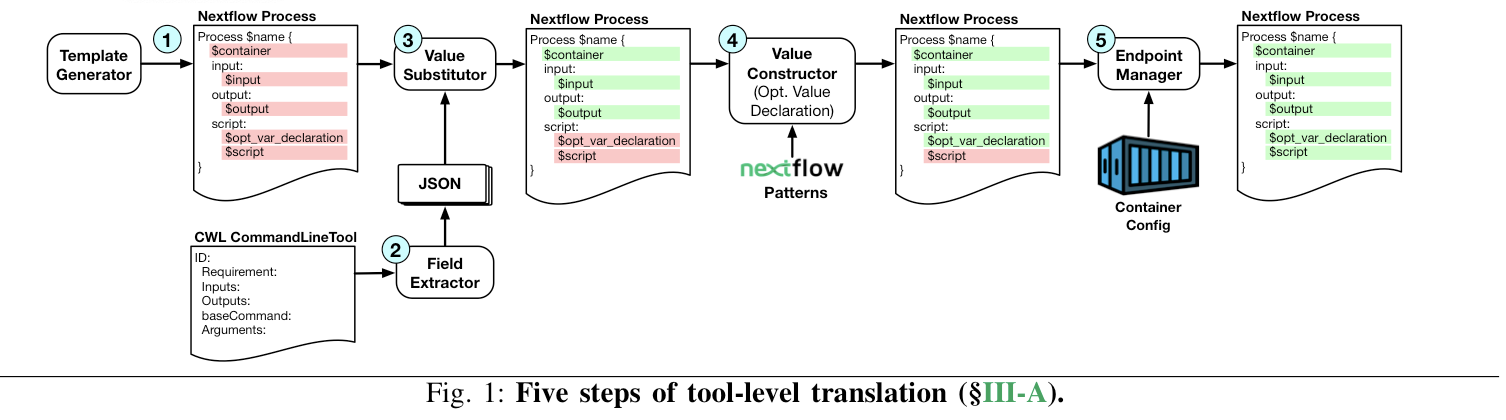 [Tool-level Translation Module]
More details on our paper!
Tool-level Translation
Graph-dependency Analysis
Correctness Check
Fully Automatic Translation
[Speaker Notes: Due to interest of time, we are not able to describe the translation module in detail. Readers who are interested are encouraged to check out our paper!]
27
CNT @ BIBE’23
Fully Automatic Translation
Tool-level Translation
Graph-dependency Analysis
Correctness Check
1
2
3
[Speaker Notes: Next, we move on to the second stage.]
28
CNT @ BIBE’23
Graph-dependency analysis
CWL’s named-arguments invocation abstract away positional information.
Insight: possible to reconstruct given suitable data structure.
4
1
2
3
5
Tool-level Translation
Graph-dependency Analysis
Correctness Check
Fully Automatic Translation
[Speaker Notes: <CLICK>
As we mentioned before, one of the challenge CNT has to face is the different way of invocations. CWL’s way of invocations abstracts away positional information, which is necessary for Nextflow’s invocations. 
<CLICK>
<CLICK>
However, it is possible to reconstruct this information given suitable data structure.]
29
CNT @ BIBE’23
Graph-dependency analysis
Create DAG data structure.
Input & output variable names as vertex attribute. 
Store both caller’s and callee’s perspective. 
Reconstruct type signature by traversing edges and reconciling caller’s/callee’s perspective.
Tool-level Translation
Graph-dependency Analysis
Correctness Check
Fully Automatic Translation
[Speaker Notes: <CLICK>

What we need to do is create a DAG data structure which stores the variable names from caller’s and callee’s perspective. 

<CLICK>

This way, for each invocation, we can reconstruct its type signature by traversing DAG edges and reconcile variable names based on the two perspectives.]
30
CNT @ BIBE’23
Fully Automatic Translation
Tool-level Translation
Graph-dependency Analysis
Correctness Check
1
2
3
[Speaker Notes: The third one is correctness check.]
31
CNT @ BIBE’23
Correctness Check
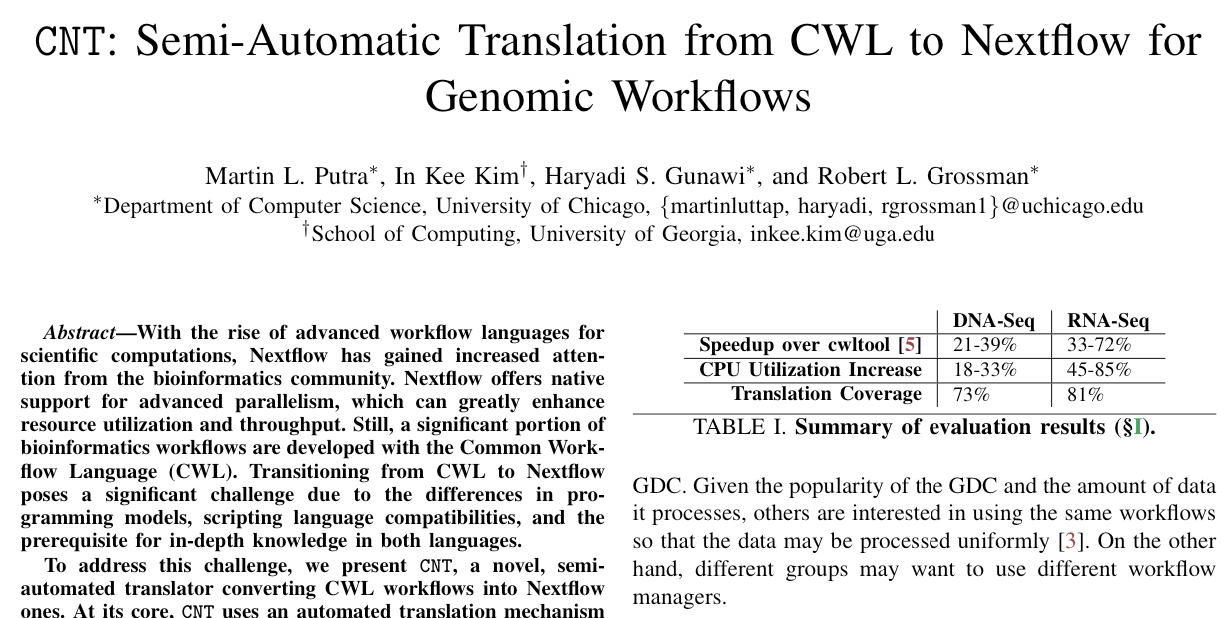 Variable type is important for intermediate data staging.
Tracks files, ensuring proper variable type (i.e. ‘File’ or ‘Path’).
More details on our paper!
Tool-level Translation
Graph-dependency Analysis
Correctness Check
Fully Automatic Translation
[Speaker Notes: <CLICK>
We observe that it is important to consider Nextflow’s runtime data staging. Files will only be staged if their corresponding variables are declared with the proper variable type, 
<CLICK>
which is either ‘File’ or ‘Path’. To tackle this issue, we devised a method called Typecasting. 

<CLICK>

However, due to interest of time, interested readers are once again encouraged to check the details in our paper.]
32
Outline
Challenges
Automatic Translation
Semi-automatic Translation
Evaluation
Conclusion
[Speaker Notes: The final component of CNT is the semi-automatic part.]
33
CNT @ BIBE’23
Semi-Automatic Translation
Focus: JavaScript expressions
Regex-based automatic classifier:
Pattern #1: Object attribute access.
Pattern #2: Object method call.
Pattern #3: ‘Actual’ code block.
1
3
Attribute Access
Semi-automated handling
<Auto Translated>
…
JS Code
…
2
Method Call
Automatic 
Classifier
Final Result
Manual with guideline
‘Actual’ code block
[Speaker Notes: The focus here is JavaScript Expressions. 
<CLICK>

While it is difficult to fully automate their translation, we performed code-level analysis on our target workflows and found that the JavaScript expressions can be categorized into three common patterns. 
<CLICK>
<CLICK>

The first is object attribute access, 
<CLICK>

the second one is object method call, 
<CLICK>

and the last one is ‘actual’ code block which express complex logic. 
<CLICK>

Based on this insight, we built a module which uses carefully crafted regular expressions to automatically classify JavaScript expressions into one of these patterns.]
34
CNT @ BIBE’23
Semi-Automatic Translation
Focus: JavaScript expressions
Regex-based automatic classifier:
Pattern #1: Object attribute access.
Pattern #2: Object method call.
Pattern #3: ‘Actual’ code block.
1
3
Uses non-exhaustive mapping table
Attribute Access
Semi-automated handling
<Auto Translated>
…
JS Code
…
2
Method Call
Automatic 
Classifier
Final Result
Manual with guideline
‘Actual’ code block
[Speaker Notes: Following that, <CLICK><CLICK>

For the first and second pattern, CNT replaces them with suitable Groovy functions based on a mapping table. The mapping table does not cover all possible conversions, so developers might still need to fix the translation. 

<CLICK>
<CLICK>

For the third category, CNT guides developers by leaving a placeholder, and developers are required to manually translate this part of the code.  

<CLICK>]
35
Outline
Challenges
Automatic Translation
Manual Translation
Evaluation
Conclusion
[Speaker Notes: Now let us move on to evaluation.]
36
CNT @ BIBE’23
Evaluation
MD5 Similarity
Translation Coverage
Performance gain
[Speaker Notes: We evaluate CNT against three metrics. 
<CLICK>
First, the MD5 similarity, which is the percentage of exact MD5 match for intermediate & final workflow outputs. 
<CLICK>
Second is coverage of both automatic & manual translation. 
<CLICK>
And finally, we assess the potential speedup & CPU utilization increase of migrating from a sequential workflow engine to Nextflow using CNT.]
37
CNT @ BIBE’23
MD5 Similarity
Two production workflows:
GDC DNA-Seq & RNA-Seq alignment. 
High MD5 similarity for both.
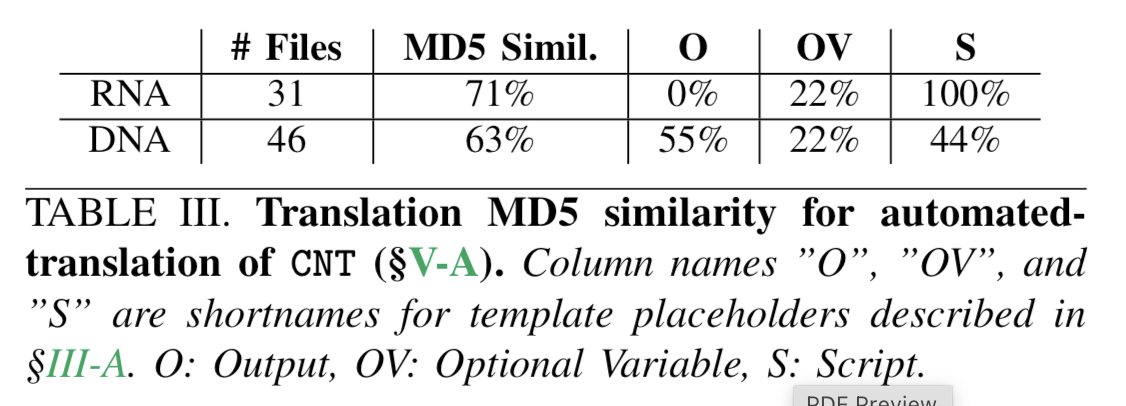 [Speaker Notes: <CLICK>

We evaluate CNT using two production-grade genomics workflows, namely the GDC DNA-Seq alignment & RNA-Seq alignment.

<CLICK>
<CLICK>

CNT is able to achieve high MD5 similarity for both workflows, where our analysis also shows peculiar JavaScript usage of each workflows.]
38
CNT @ BIBE’23
Translation Coverage
73%-81% fully automated.
Expected to reduce ~75% development time.
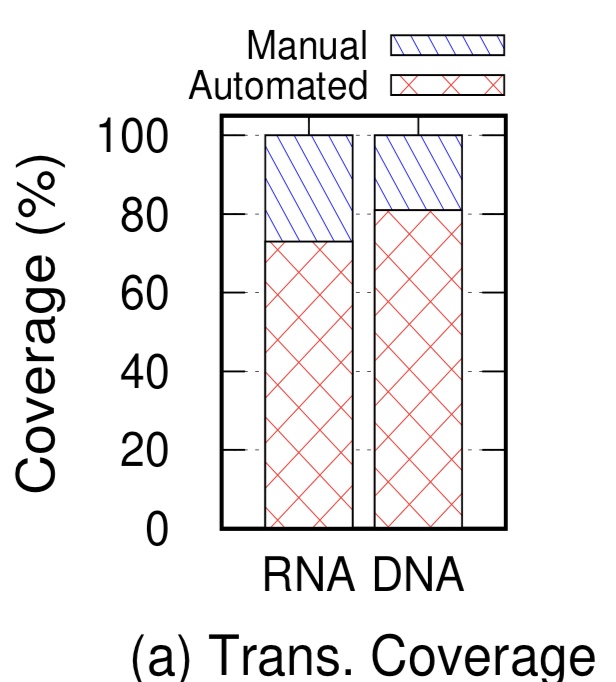 [Speaker Notes: CNT 

<CLICK>
<CLICK>

is able to achieve high translation coverage, ranging from 73% up to 81% of fully automated translation. 

<CLICK>

We believe this translates directly to reduction of development time.]
39
CNT @ BIBE’23
Performance Gain*
*Compared against cwltool, a sequential CWL workflow engine.
Speedup:
Avg. of 52.5% for RNA-Seq
Avg. of 30% for DNA-Seq
CPU Utilization: 
Avg. of 65% for RNA-Seq
Avg. of 25.5% for DNA-Seq.
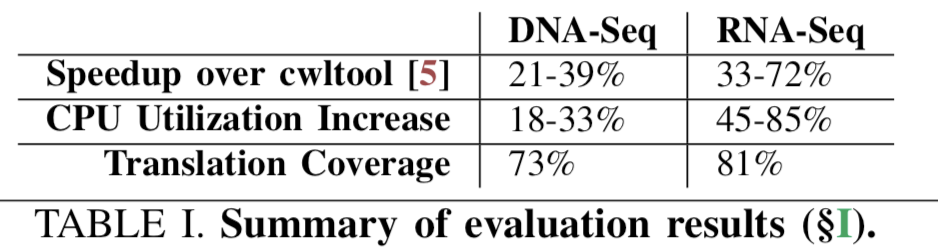 [Speaker Notes: And finally, we evaluate the speedup and CPU utilization increase of translated workflows compared to cwltool, a popular sequential CWL workflow engine.

<CLICK>

We found compelling benefits of using CNT. In particular, we observe up to 52% average speedup, and up to 65% average cpu utilization increase.]
40
Outline
Challenges
Automatic Translation
Manual Translation
Evaluation
Conclusion
[Speaker Notes: To conclude,]
41
CNT @ BIBE’23
Conclusion
The first semi-automatic translator from CWL  Nextflow.
High translation accuracy and coverage.
Potential to reduce development time and increase job processing throughput.
[Speaker Notes: <CLICK>

CNT is the first semi-automatic translator from CWL to Nextflow.

<CLICK>

CNT provides high translation accuracy and coverage. 

<CLICK>

And it shows potential to reduce development time and increase job processing throughput of existing genomics data processing system.]
42
Thank you!
Questions?
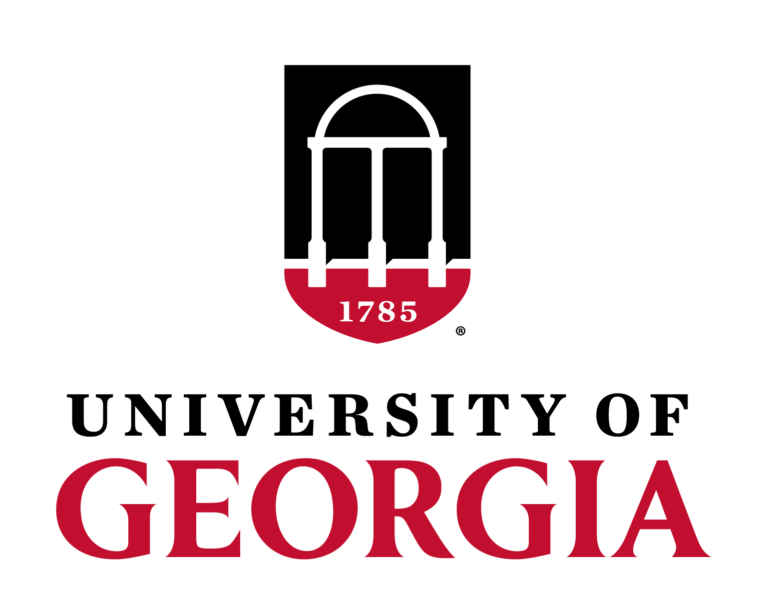 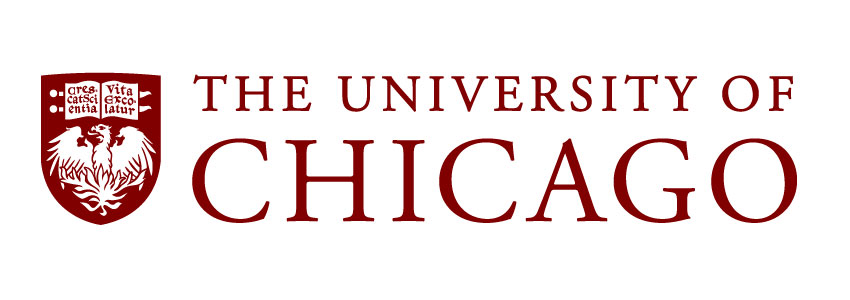 [Speaker Notes: Thank you.]
Backup Slides
[Speaker Notes: (XX MINUTE)

Good afternoon, I am Martin Putra. In this talk I will show the progress our team has made regarding automatic translation of CWL, a popular workflow language used in many production systems, to Nextflow, a continuously growing one with attractive support for parallelization. This is a joint work with In Kee Kim from the University of Georgia, Haryadi Gunawi, and Robert Grossman from the University of Chicago.]
44
CNT @ BIBE’23
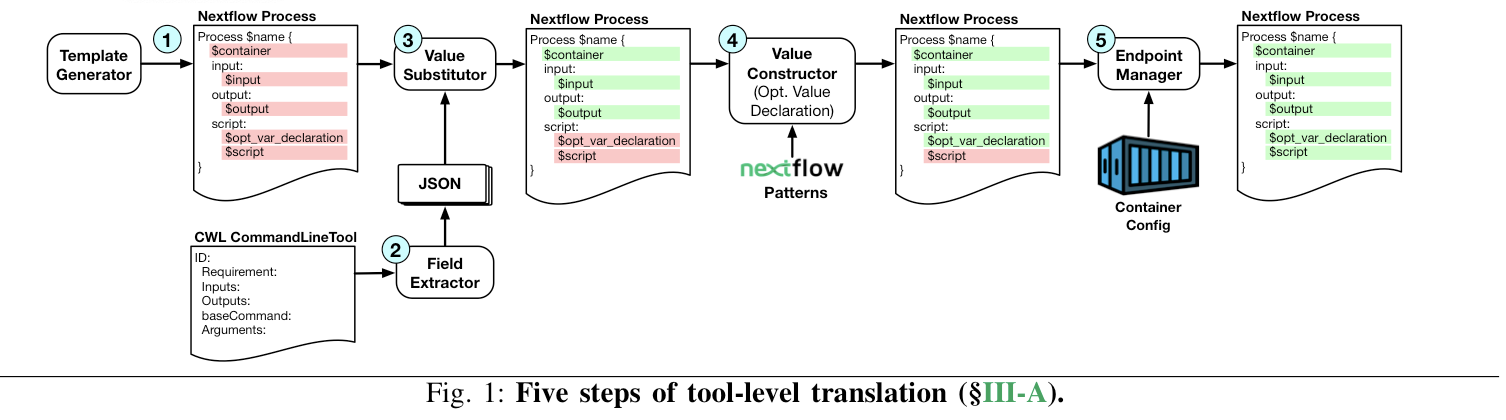 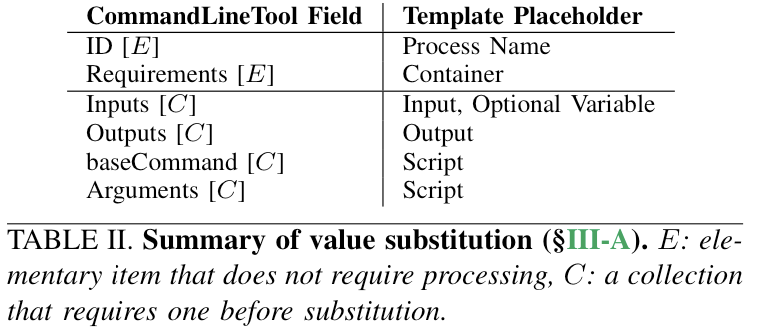 45
CNT @ BIBE’23
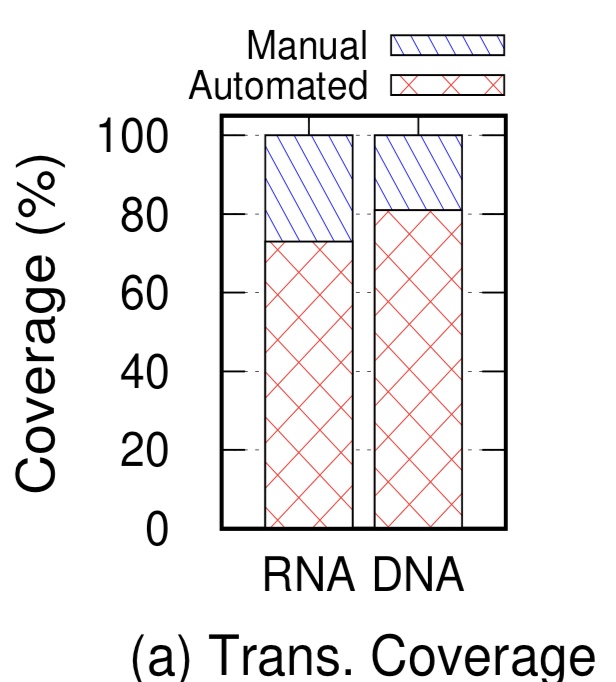 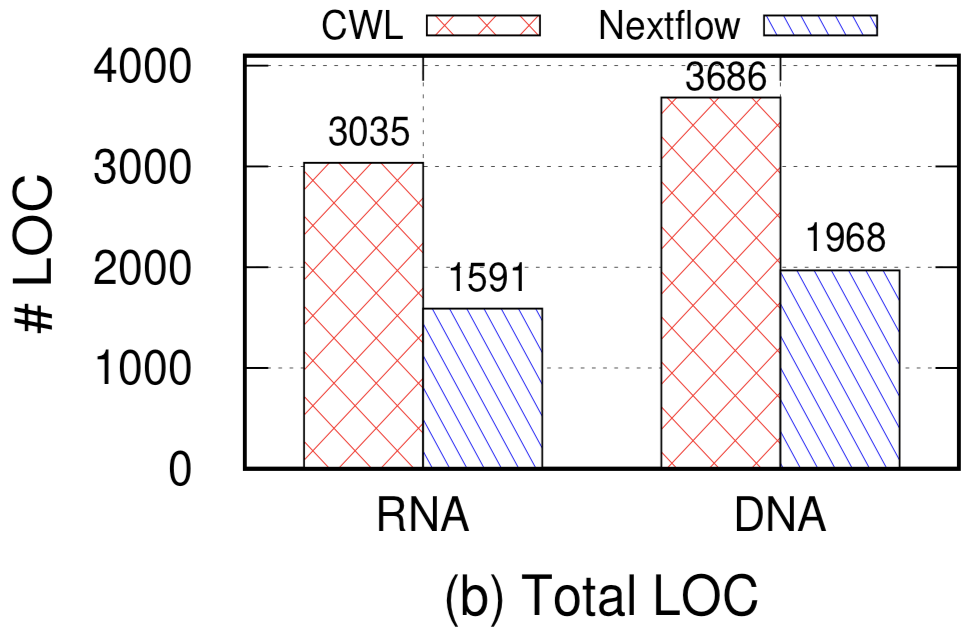